Bonjour!
vendredi, le deux décembre
Croyez-vous que Phillipe de Chagny a enlevé Christine? Pourquoi?
Bonjour!
vendredi, le deux décembre
Vendredi! vendredi!
Rah, rah, rah!
Vendred! vendredi!
On y va!
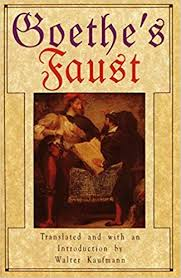 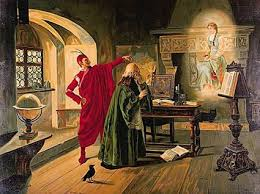 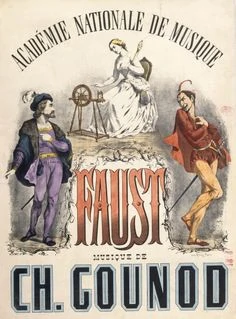 The exam covering Le Fantôme de l’opéra will be 
Friday, December 9.

The final exam, which will be cumulative, will be 
Thursday, December 15:    9:40 AM – 11:20 AM. 

You are invited to study hall in this room (205A) from 2:00 – 2:45 Wednesday and Thursday.
Le Fantôme de l’opéra
l’intrigue
Devoirs
Billet de sortie
Christine, aime-t-elle Raoul, Erik, les deux, personne,ou quelqu’un(e) d’autre?